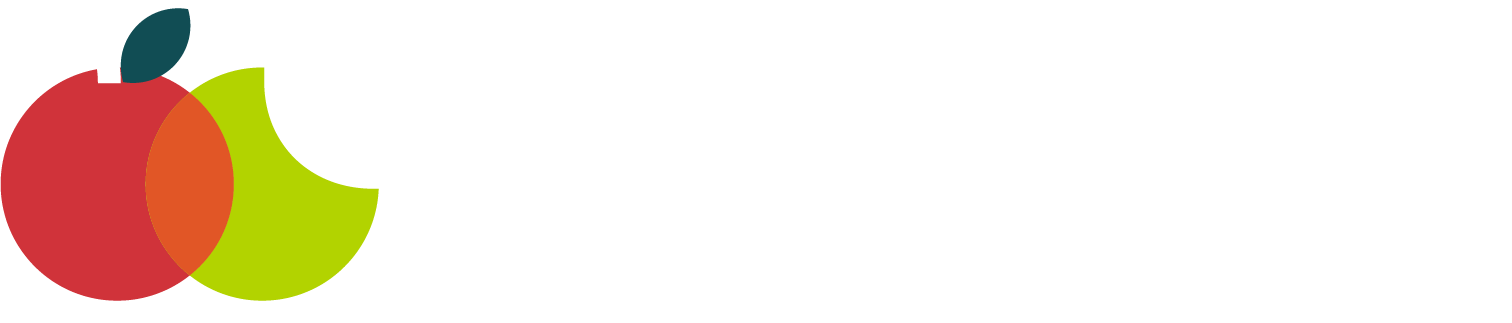 usfoodwastepact.org
Making the Business Case
Employee Engagement on
Food Loss & Waste
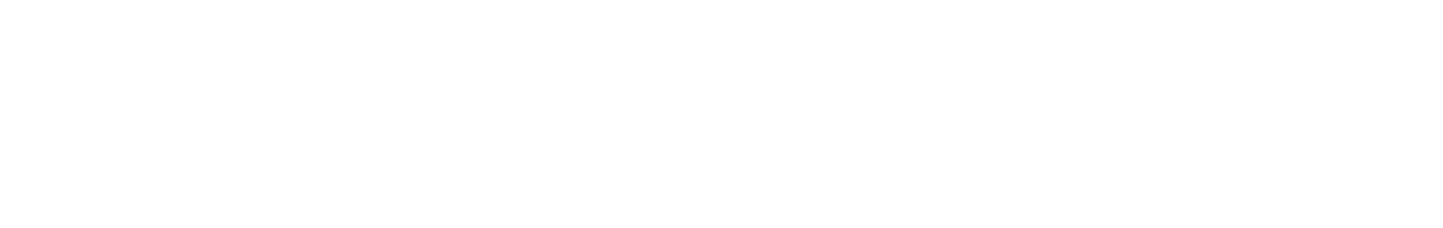 These materials were produced by TripleWin Advisory for the U.S. Food Waste Pact
[Speaker Notes: My name is Kristen Lee, Director of Business Initiatives with ReFED. I’m pleased to be walking you through this deck “Making the Business Case - Employee Engagement on FLW” which serves as a resource to those “pitching” the business case to leadership. The purpose of this recording and the speaker notes is to give you a voiced-over example of the pitch. Starting on Slide 4, I will pitch the deck as though presenting to food business leadership.

To help guide the use of this deck, we have provided this opening overview of potential use cases.]
Please Note…
This deck is to be leveraged by organizational leads to gain buy-in from leadership on targeted workforce education and engagement on mitigating food loss and waste within operations.
[Speaker Notes: To help guide the use of this deck, we have provided this opening overview of potential use cases. 

These are organizational scenarios for WHO might “pitch” the business case and TO WHOM they would pitch.

By no means is this a comprehensive list, but an illustrative guide to think about who to involve in the effort and eventual decision making.

We also provide next steps and questions to prompt the final discussion and decision making.

At the end of this presentation, you’ll find additional information provided in the appendix.

Please remove this slide when pitching to leadership]
Place Your Company Logo Here
Table of Contents
Employee Engagement on Food Loss & Waste
EMPLOYEE ENGAGEMENT - WHAT & WHY
THE BUSINESS VALUE 
WORKFORCE BENEFITS
CASE STUDY HIGHLIGHTS
PROGRAM IMPLEMENTATION
NEXT STEPS
APPENDIX
[Speaker Notes: So today, we’re here to review the Employee Engagement on Food Loss & Waste framework. 

We’ll talk through both the why and the how and discuss how this could benefit our business

This deck covers the WHY behind doing this work, including the big picture value, the specific business value and workforce benefits and wraps up with case study details from prior projects.

Then we’ll move into the HOW which include nuts and bolts around program implementation. We’ll finish with a discussion around next steps.]
What is an Employee Engagement Project?
Place Your Company Logo Here
A project engaging with food business employees and teams to reduce food loss and waste in daily operations.

Success Factors
Education on food loss & waste
Engagement with frontline workers & managers
Immediate implementation and celebration of employee ideas

Success to Date
Projects across three manufacturing facilities
Multi-site project across 10 dining facilities
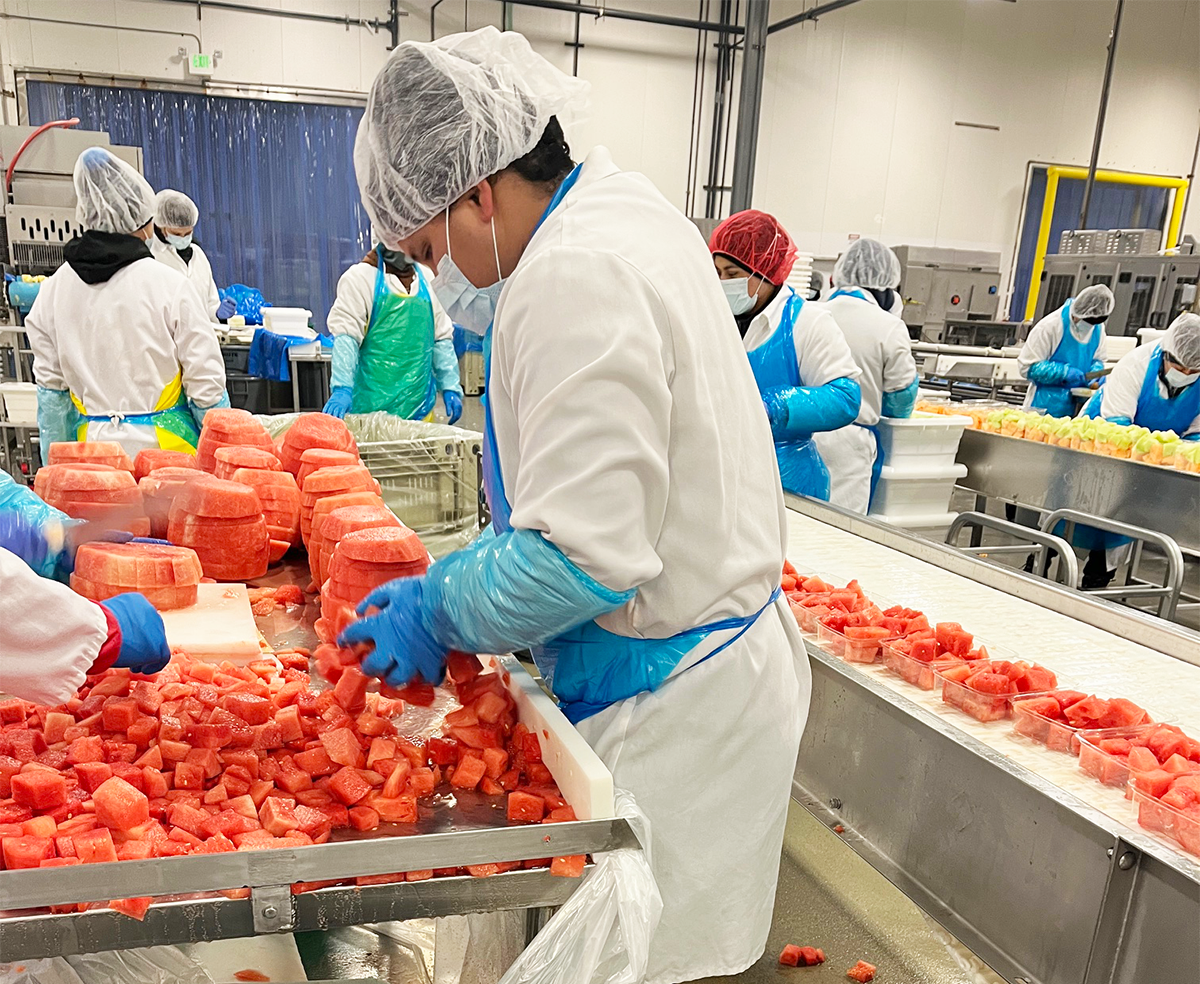 Photo: TripleWin Advisory
[Speaker Notes: Let’s dive into what an employee engagement project is - its a project focused on engaging food business employees and teams to reduce food loss and waste in daily operations. This could look like line workers at a plant, back-of-house culinary staff, or stockers [business dependent].

So how are we determining success within an employee engagement project? We’re focusing on tenets like education on FLW, engagement of front line workers and managers, and garnering ideas from employees that can be immediately implemented and celebrated. 

This is a framework that has been adapted from other companies running these same types of employee engagement projects, including across three manufacturing facilities as well as a multi-site foodservice project across 10 dining facilities.]
Why Engage Employees Around Food Loss & Waste?
Place Your Company Logo Here
Empower frontline staff
Raise excitement for taking action
Connect employees’ personal actions to organizational goals
Foster a sense of camaraderie & team spirit
Employees who are heard and know their ideas are taken seriously have greater loyalty to and affinity for their companies.
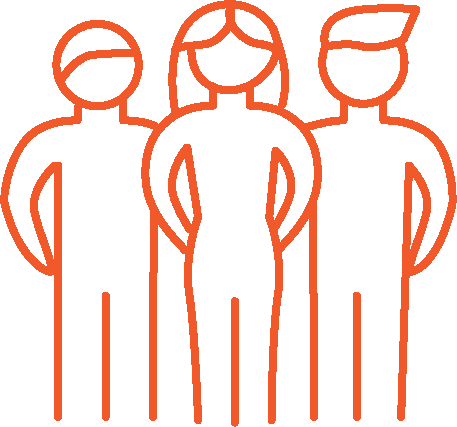 Allow people to feel a part of something larger than themselves
[Speaker Notes: Why is employee engagement important and why should we expend effort to engage employees specifically around FLW?

First, engaging employees around FLW helps empower individual staff and teams. FLW efforts in and of themselves are efficiency efforts - process improvements that are implemented as a result of employees ideas - those that improve the jobs of staff, produce financial efficiencies and have environmental benefit - are very galvanizing for staff. These efforts can allow them to connect their personal actions to organizational goals like financial efficiency or sustainability targets. When teams achieve success together on FLW, it builds a sense of camaraderie and can benefit job satisfaction. We know that when staff feel listened to and know that their ideas are being taken seriously to improve the business, they tend to have greater loyalty to and affinity for their company. Engaging employees in FLW efforts allows people to feel apart of something larger than themselves. 

Additionally, these projects have resulted in low-tech, low-cost, easy to implement, and high ROI projects. The ideas that frontline employees come up with are different from those that originate at the corporate level.]
Place Your Company Logo Here
What is the Business Value?
✔
Identify revenue generation opportunities through food reuse and repurpose; increase food utilization yields and value-add product development
Identify cost reduction opportunities through diversion & upcycling; reduce waste management costs 
Instill a continuous improvement mentality through process improvement; cost-saving mentality
✔
✔
[Speaker Notes: FLW reduction efforts are good for business and the planet and there are opportunities for revenue generation, cost reduction and continuous improvement. 

There are multiple ways food generating business pay for food waste: upstream cost-of-goods (COGS), incremental labor from preparing or cleaning up food that will ultimately be wasted and tipping & waste management fees.

Prevention is key to avoiding unnecessary cost through proper inventory management and projections, but once the product is on-hand, we want to ensure we’re using what we have most efficiently. Revenue generation opportunities exist through food reuse and repurposing into value-add products. For example, in foodservice, bananas may be utilized in a snack environment - unutilized, ripening bananas can be transferred to BOH cafes for transformation into a smoothie or baked goods instead of discarded. There are also opportunities to reduce waste management cost through food waste reduction and bin rightsizing or diverting to animal feed instead of composting or landfill. Additionally, employee engagement in FLW reduction efforts help build a continuous improvement mentality through a systems thinking / process improvement frame.]
Place Your Company Logo Here
Return on Investment (ROI)
Piloted employee engagement projects results via Quick Win Ideas
✔
70+% food waste reduction on one manufacturing line. 

74% food waste reduction of one product input; $3,500 raw material annual savings for one finished product at one plant location.

53% recovery of fresh fruit from one process change with potential to sell an additional 4,620 finished product packages.
Food waste recovery & diversion and measurable cost savings realized from past food waste engagement projects are transferable across the entire food chain.
✔
✔
Quick Win: An idea with little-to-no-cost requirements, easy to implement, food waste savings are assumed to be small- to medium-sized.
[Speaker Notes: As previously mentioned, the FLW reduction projects run using this framework have been very successful. 

Three results of Quick Win ideas, those with little-to-no-cost requirements, easy to implement where the food waste savings are assumed to be small- to medium-sized, are as follows:
70+% food waste reduction on one manufacturing line. 
74% food waste reduction of one product input; $3,500 raw material annual savings for one finished product at one plant location - that is significant savings when extrapolated out to additional plant locations. 
53% recovery of fresh fruit from one process change with potential to sell an additional 4600+ in finished product packages.

Even though these ROI examples are from manufacturing sector projects, the benefit of the investment can be realized in any sector.]
Place Your Company Logo Here
The Value in Employees’ Own Words
What did you like about the Food Waste Reduction Challenge?
I liked the competition and getting involved in ideas to improve the company.

— Fresh Del Monte Employee
It was very interactive & a fun way to [build] food waste awareness.
— Kozy Shack Employee
The employee engagement challenge was an incredible way to educate and learn of the good ideas employees shared. There was good participation and involvement especially from mechanics and line operators to fix small but significant ways to reduce waste.

— Bob’s Red Mill Manager
[Speaker Notes: Employees, frontline and managers alike, have responded positively to the FLW Reduction Challenge.
An employee of FDM said of the Challenge: “I liked the competition and getting involved in ideas to improve the company.”
A manager from Bob’s Red Mill stated: the Challenge was an “incredible way to educate and learn of the good ideas employees shared. There was good participation and involvement especially from mechanics and line operators to fix small but significant ways to reduce waste.]
Place Your Company Logo Here
Pilot Projects & Results
[Speaker Notes: Thus far, four other companies have tested out the employee engagement framework.

 It first started with Bob’s Red Mill in 2022 who had 176 FLW ideas submitted with just shy of a quarter of their employees submitting. Bob’s Red Mill’s successful employee engagement Challenge got both Land O’ Lakes / Kozy Shack as well as Fresh Del Monte interested in pursuing the same model - both these companies saw very high levels of engagement and between 197 and 277 ideas submitted to reduce FLW. The engagement model then hopping sectors out of manufacturing and into FS with Aramark piloting a multi-site foodservice project across 10 dining facilities. Aramark saw 181  submissions and reported 84% of their employees who attended the trainings participated in the contest. 

All four companies utilized Educational Training, Continuous Improvement, the Employee Competition, and Waste Reduction Pilot resources for their projects.]
Place Your Company Logo Here
Engagement Implementation Overview
Readiness Phase

Identify project lead and team members; assign roles and responsibilities and define competition incentives
Competition Phase

Execute weekly messaging updates, collect employee ideas and update Opportunity Register
Celebrating the Pilot

Document and share results, celebrate the project success and employee engagement
Weeks 11 to 14
Ongoing
Weeks 3-5
Weeks 15-16
Weeks 6-10
Weeks 1-2
Continuous Improvement

Execute on prioritized employee ideas - starting with additional quick wins and moving into strategic investments
Preparation Phase

Show training video, 
conduct Gemba walk(s) and prepare competition materials
Piloting the Idea Phase

Choose the idea to be tested, conduct the before/after audit, analyze the results
[Speaker Notes: With the companies who have utilized the employee engagement framework, initiating the project to wrap up / celebration takes approximately 16 weeks. On this slide, we break down the timeline for implementation. 

First, identifying the project lead and team, assigning roles and responsibilities, as well as defining the competition incentives takes two full weeks;  
Next, preparing for the pilot includes showing the training video, conducting Gemba (pronon??) walks and preparing the competition materials takes three weeks; 
Then, we’re ready for the competition phase, which lasts for 5 weeks and includes executing weekly messaging updates, collecting employee ideas and updating the Opportunity Register; 
Then the exciting bit - piloting the idea! During these four weeks, the team chooses the idea to be tested, conducts the before and after audit and analyzes the results. 
It doesn’t end there, however; it is super important to celebrate the employee ideas submitted and share out the results of the project! 
From there, the employee engagement project can become iterative - with the opportunity to execute on some shortlisted employee ideas, starting first with quick wins before moving into strategic investments. Quick Wins are ideas with little-to-no-cost requirements, easy to implement, food waste savings are assumed to be small- to medium-sized. Strategic investments involve more capital commitment.]
Place Your Company Logo Here
Investment Requirements
[Speaker Notes: ***  Staffing Consideration: Some of these activities would be informed and influenced by hiring practices, union vs non-union, # of staff, etc ***

This chart reviews the CORE employee engagement activities to execute a complete employee engagement FLW program.

It also maps the financial and personnel commitments associated with them. 

All of the assets mentioned in this chart are provided in the employee toolkit. 

While each activity can be implemented individually the greatest impact comes from a holistic program approach.

The approach starts with the FLW Education / Training - which includes a video educating on FLW generally and then a second tailored by sector.

Next is the Gemba walk which is a simple effort with minimal financial cost to implement, but does draw heavily on staff time for the walk itself. 

While more financially and personnel intensive, the competition and piloting of identified ideas will deliver increasing returns.]
Place Your Company Logo Here
Next Steps Discussion
What questions / concerns do you have regarding FLW employee engagement? 

Do we need additional stakeholder engagement to move forward?

What aspect(s) of FLW employee engagement are most applicable to our operations?
Employee Awareness Campaign & Training
Direct Observation & Feedback Gathering with Gemba Walks
Employee Idea Competition
Piloting a Food Waste Reduction Idea 

What FLW Employee Engagement Tools do we want to leverage?

When and at which site/location/plant do we want to first begin?
[Speaker Notes: With the previous information, do you have any questions or concerns regarding FLW employee engagement? Any reservations in pursuing or implementing something like this?

Are there other people who need to be looped into this conversation before things can move forward?

Are there particular aspects of a FLW employee engagement that are most relevant to our operations?

Of the tools we reviewed, which do we want to leverage?

And finally, what may be a good site / plant / location to start with and when should we plan to do so?]
Place Your Company Logo Here
THANK YOU!
Your Name(s)
Your email address(es)
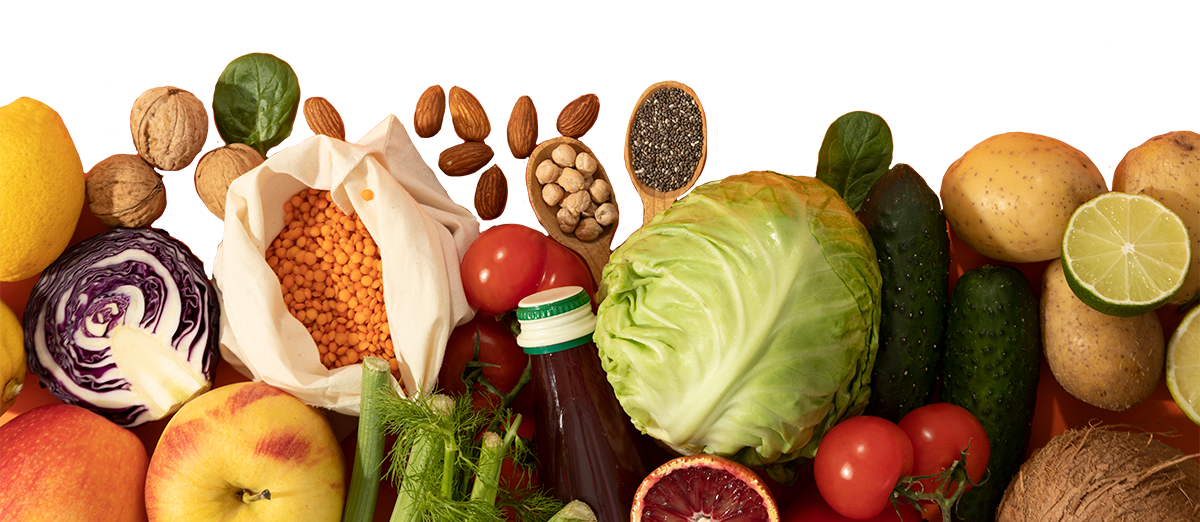 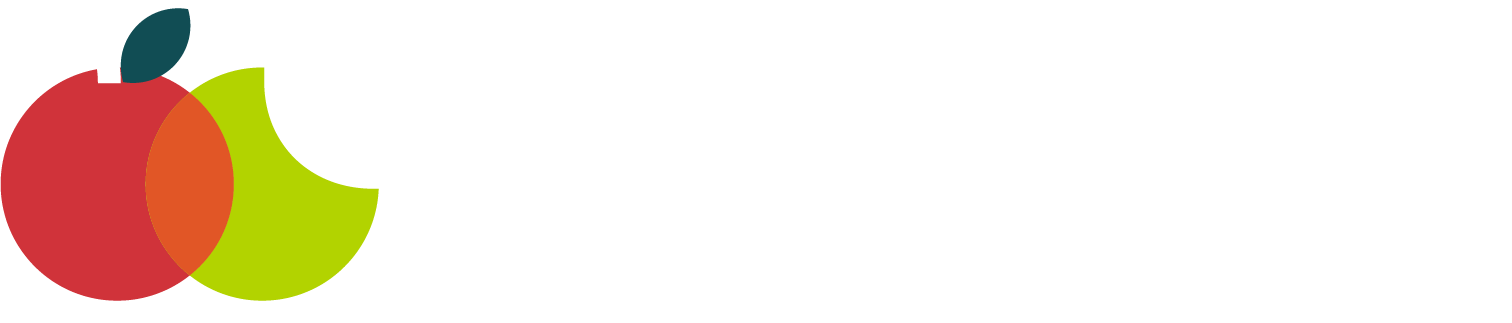 usfoodwastepact.org
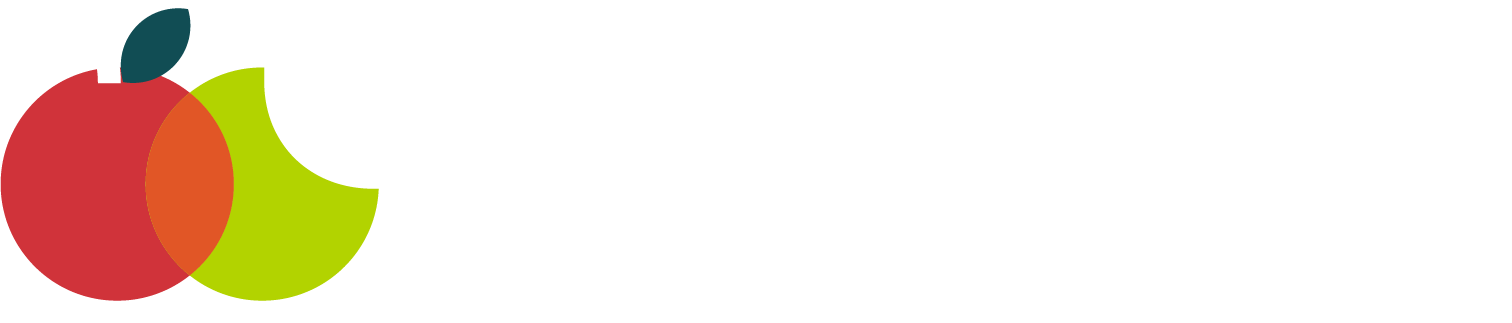 usfoodwastepact.org
APPENDIX
Employee Engagement Toolkit Program Assets
Implementation Considerations
Stats of Note
Workforce Messaging
Employee Enthusiasm from Past Engagement Projects
[Speaker Notes: The appendix contains information that would help the individual who is “pitching” the business case. 

This information is supplemental to the main slides above and provided to answer potential questions that might come up.

Providing an overview of ALL resources for those interested in know what is provided.

Providing greater detail for implementation, specifically to answer some of the provided discussion questions 
What aspect(s) of FLW employee engagement are most applicable to our operations?
What FLW Employee Engagement Tools do we want to leverage?

Providing more data on the past projects and how they performed.

We’ve provided some messaging to Millenial and Gen Z workforce - within our interviews of sectors these generational groups are unique in their care for the environment.

And finally…additional quotes and comments from participants which can be used in place of those above or in addition to.]
Employee Engagement Program Assets (1 of 2)
Start Here
Making the Business Case: Pitch Deck + Webinar
Food Loss & Waste Employee Engagement Program Roadmap
Best Practices for Employee Engagement Competitions
Employment Engagement Toolkit Overview + Webinar

Educational Training Videos
Food Loss & Waste: What It Is, How it Impacts People and the Planet
Pérdida y Desperdicio de Alimentos: Qué es, Cómo Afecta a las Personas y al Planeta

Sector FLW Videos
Reduction Strategies in the Manufacturing & Distribution Sectors
Reduction Strategies in the Grocery Retail Sector
Reduction Strategies in the Foodservice Sector
Reduction Strategies in the Quick Service Restaurant Sector
Reduction Strategies in the Hospitality Sector
Employee Engagement Program Assets (2 of 2)
Continuous Improvement Resources
Key Elements of a Gemba Walk
Best Practices of a Gemba Walk
Food Waste Idea Record Form
Instructions for Capturing Food Waste Ideas via Gemba Walk
Food Loss & Waste Opportunity Register + Recorded Webinar

Employee Competition Resources
Banner: Banner, Editable Banner Elements + Set Up Guide
Posters: Editable Posters in English and Spanish + Set Up Guide
Briefcase: Printable Elements + Set Up Guide
Submission Slips: Printable Elements + Instructions

Waste Reduction Pilot Resources
Guide for Piloting a Food Waste Reduction Idea
Waste Audit Signage in English and Spanish
Case Studies
Enhancing Employee Engagement in Retail Food Waste Reduction
Aramark Foodwise (coming soon)
Bob’s Red Mill
Dole (coming soon)
Fresh Del Monte
Land O’ Lakes / Kozy Shack
Implementation Considerations (1 of 2)
Implementation Considerations (2 of 2)
Stats of Note: Quick Wins and Gems
Employee engagement projects have yielded multiple ideas that can be fast-tracked and promise significant impact for reducing waste.
Stats of Note: Reduction Opportunities
Even more promising is that past FLW employee engagement projects prove that between a quarter and a third of all ideas uncovered, fall into the category of ‘most preferred’ ways to manage food waste.
Place Your Company Logo Here
Workforce Messaging
For Millennial and Gen Z workforces
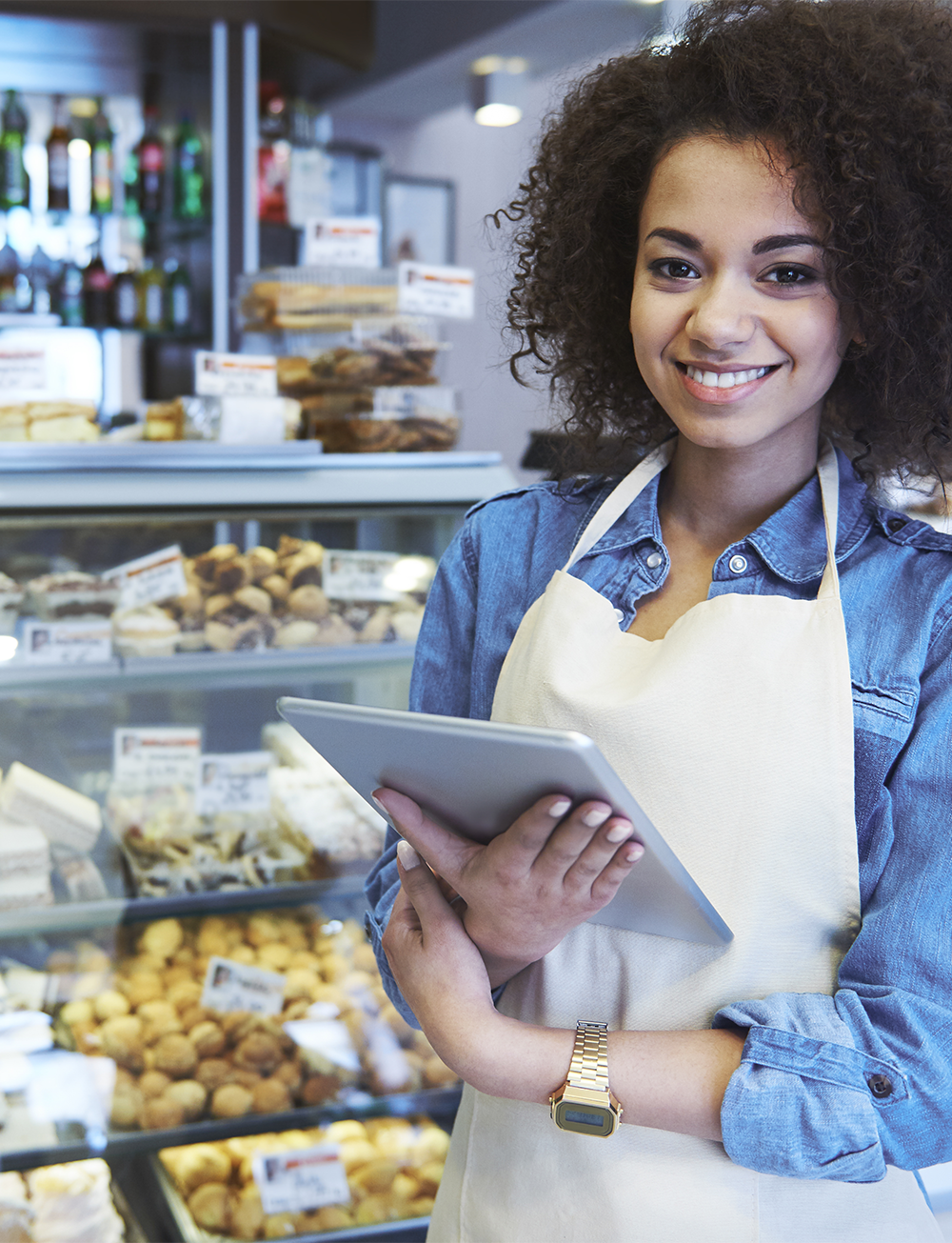 Sustainability is a core value of our organization; we know it’s a personal value you hold.  Building a ‘culture of sustainability’ relies on every person contributing, being aware of, and enacting impactful food waste reduction strategies.

Mitigating food loss & waste aligns with our company’s strategic business goals, which are in support of UN SDG 12.3: Halving food waste by 2030.

Food waste is a very solvable issue and one that every individual can contribute to.

Food waste makes up approximately 8% of global GHG emissions. By helping to reduce food loss & waste at home and at work, you are directly supporting GHG reduction.
Bob’s Red Mill Employee Engagement Competition Feedback
Is there anything else you would like to share about your experience with the competition?
“I love that we are starting this discussion and raising awareness. This should be a frequent topic.”

“It was an incredible way to educate and learn of the good ideas employees shared. There was good participation and involvement especially from mechanics and line operator to fix small but significant ways to reduce waste.”

“Thank you for doing this and opening up so many eyes as to what can change here at Bob’s.”
 
“It was great to do.”

“The gifts were nice.”  

“I wish all the ideas we submitted would go back into the bucket for the whole month, andnot just for the week. So people who give more ideas in general have the chance to winmore than once in the month for the ideas they submitted.”
Fresh Del Monte Employee Engagement Competition Feedback* (1 of 2)
Is there anything else you would like to share about your experience with the competition?
I like the competition and get[ting] involved in ideas to improve the company.

It is good that they do these activities in which they take into account everyone’s opinion.

They should incentivize lines and leaders so that there is less weekly waste and thus achieve a balance between crisis and financial problems. 

It was a very good experience, especially the advanced knowledge because they learned new things.

It was eye opening and a good learning experience.
*Only the most illustrative comments are represented here.
Total Survey  Responses =11
Fresh Del Monte Employee Engagement Competition Feedback (2 of 2)
What would you like Fresh Del Monte (FDM) to do with all of the Food Waste Reduction ideas that were submitted?
Take the measures and try to implement them since the employees are the most aware of the problem.
Taking the most important ones and start applying them in the plant so that they see [what] was done is being executed and for the next time they should have more motivation to participate.
Please take them into account since we are the ones who work and know the defects.
They could form a teamand carry out each of these formulated proposals.
Consider the best ideas and implement all [that are the] easiest, cost-effective and research all others that may take an investment.
That they are executed and brought to reality.
Land O’ Lakes / Kozy Shack  Employee Engagement Competition Feedback
What did you really like about the Food Waste Reduction Challenge?
Looking for clues around our work area & seeing where most food waste is coming from.
How it made everyone really think of ways we can improve & reduce food waste.
We were all very excited, looking for the best ideas to [submit].
It was very interactive & a fun way to [build] food waste awareness.
Sharing ideas with my co-workers.
How we raised awareness to reduce waste & with everyone’s participation, many ideas will be achieved.
The engagement revolved[around] everyone in the company & the awareness it provided.
Learn how to improve ourselves & become aware of everything we throw away
[Soliciting] our input on ways to reduce [waste].
‹#›
N=22/97